Представляем OeTTINGER Alkoholfrei
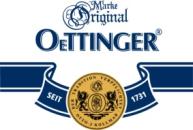 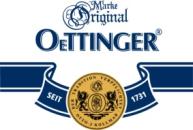 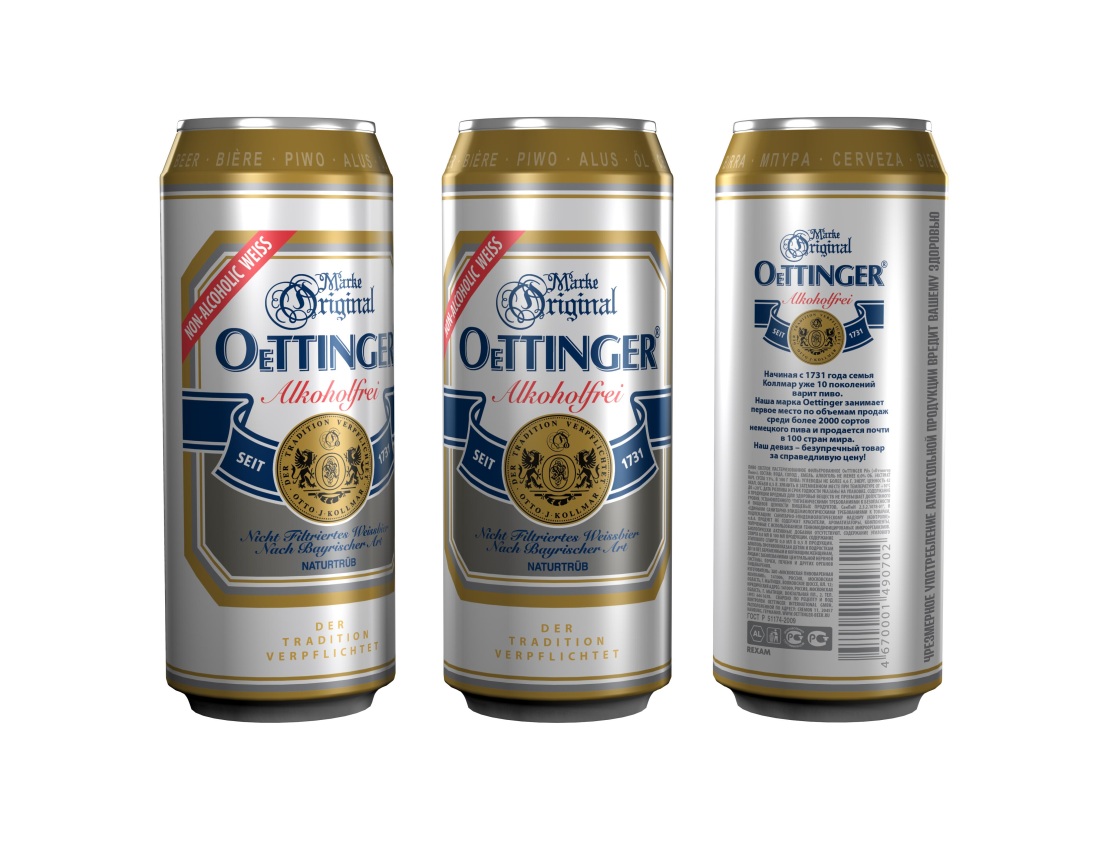 Бренд-позиционирование:

Первое в России

Безалкогольное

Пшеничное

Пиво
Цена OeTTINGER Alkoholfrei = Цена «Балтика 0»
Представляем OeTTINGER Alkoholfrei
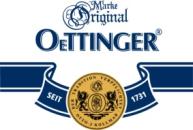 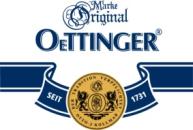 В жизни всегда есть место особым случаям, когда употребление пива просто не возможно – на работе, за рулем или после спорта…

Для тех, кто не привык отказывать себе в кружке вкуснейшего пшеничного пива, есть лучшее решение – OeTTINGER Alkoholfrei.

Это пшеничное безалкогольное пиво сварено немецкими пивоварами с особой тщательностью, на основе многолетнего опыта пивоварения компании OeTTINGER, в соответствии со всеми стандартами качества.    

OeTTINGER Alkoholfrei – это первое в России немецкое безалкогольное пшеничное пиво с уникальным ароматом и мягким вкусом!
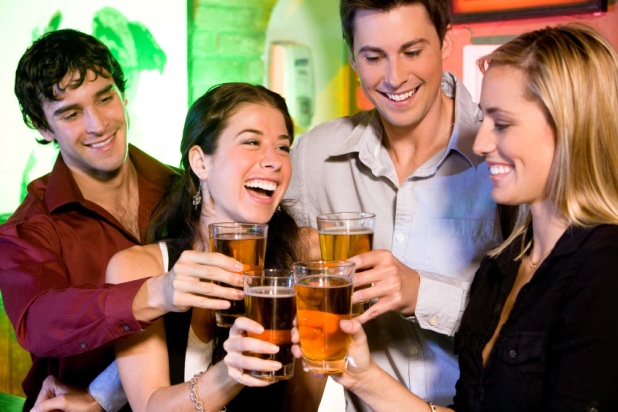 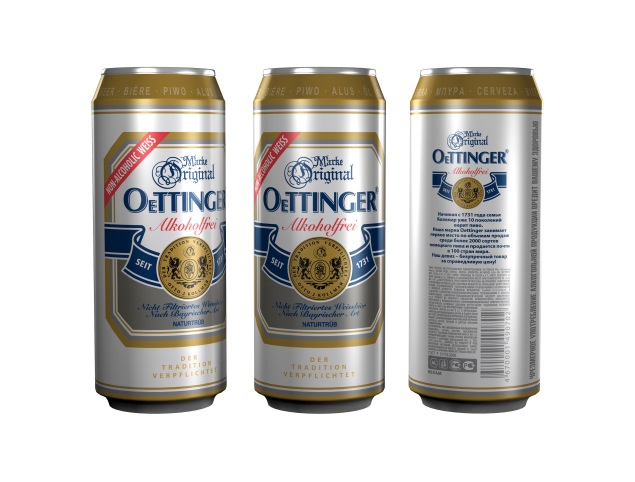 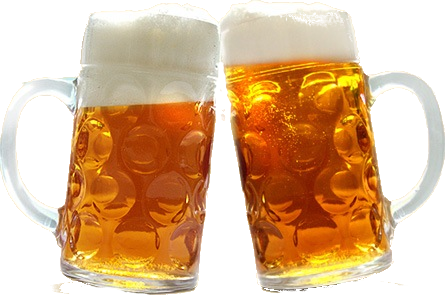 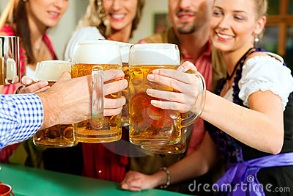